Аналог телевизионной игры «Своя игра» по теме «Поэт земли Кузнецкой – Федоров Василий Дмитриевич»
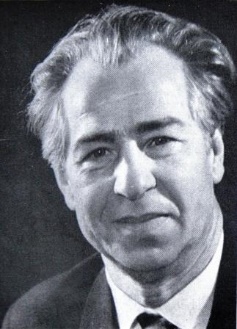 Разработала:
обучающаяся 8 класса
МКОУ ООШ №14
Шубина Виктория
Поэт земли Кузнецкой –
 Федоров Василий Дмитриевич
Биография поэта
Когда и где родился 
Василий Дмитриевич?
Ответ: 23 февраля 1918 года 
в селе Усть-Искитимское
Биография поэта
Каким по счету ребенком в семье был В. Д. Федоров?
Ответ: девятым
Биография поэта
Что явилось причиной смерти, и когда она наступила?
Ответ: Василий Дмитриевич умер от сердечного приступа 19 апреля 1984 года
Биография поэта
В каком техникуме обучался В. Д. Федоров?
Ответ: в Новосибирском техникуме машиностроения
Биография поэта
В каком году В. Д. Федоров закончил четырехлетнюю школу в Марьевке?
Ответ: в 1929 году
По страницам творчества
В какую газету В. Д. Федоров впервые отправил стихи?
Ответ: газета «Большевистская смена»
По страницам творчества
Какая поэма В. Д. Федорова получила положительную оценку А. Т. Твардовского?
Ответ: «Марьевская летопись»
По страницам творчества
Авторство какой баллады ошибочно приписывают Василию Федорову?
Ответ: баллада о звенящем солнце «Зови, гитара…» Владимира Федорова
По страницам творчества
Самая первая книга В. Д. Федорова
Ответ: «Лирическая трилогия»
По страницам творчества
Продолжите стихотворение:
«По главной сути
Жизнь проста…»
Ответ: Её уста…
           Его уста…
Источник:

https://ru.wikipedia.org